Medicare 101:The Basics
(insert name),  Regional Manager
(insert e-mail address)
(insert work cell phone number)
What is Medicare?
What is Medicare?
Federally-funded individual health insurance program that provides coverage for medically-necessary procedures, services, medical supplies and equipment
Who is Eligible?
Anyone age 65 or older who participates in Social Security or the 
     Railroad Retirement System
Employees of Federal, State or Local Governments, or those whose 
     spouse has participated
Individuals under age 65 who have been awarded Social Security or 
     Railroad Retirement Disability after 24 months
Those disabled due to ALS (Lou Gehrig’s Disease) 
Individuals with End-Stage Renal Disease (ESRD)
Administration and Enrollment
Medicare is administered by the Centers for Medicare and 
     Medicaid Services (CMS)
CMS is a branch of the Department of Health and Human 
     Services (DHHS)
The Social Security Administration (SSA) is responsible for 
     Medicare eligibility and enrollment
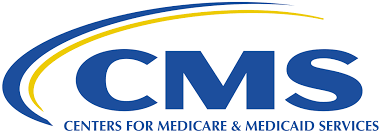 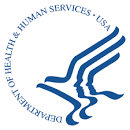 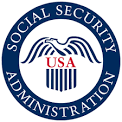 Do I Need to Enroll into Medicare Part A and Part B (“Original Medicare”)?
Automatic Enrollment
If collecting Social Security Retirement Benefits prior to age 65
People under 65 who are entitled to Social Security Disability Benefits, when they have received 24 months of continuous payments:
Beneficiary will receive Original Medicare card (red/white/blue card) in the mail, indicating automatic enrollment in Part A and Part B
Beneficiary has the option to decline Part B coverage by returning the card to Social Security
Coverage will begin the first day of your birth month, unless your birthday is the first day of the month, in which case, coverage begins the first day of the preceding month
Initial Enrollment Period (IEP)
If turning 65 and not collecting Social Security Retirement benefits (Automatic 
      Enrollment)
Seven-month period to enroll into Original Medicare without penalty:  three months 
      before, the month of, and three months after your 65th birth month
If you sign up for Part A and/or Part B during the first three months of your IEP, in most 
      cases, your coverage begins on the first day of your birthday month.  (NOTE:  If your 
      birthday is on the first day of the month, your Medicare coverage begins on the first 
      day of the prior month
NOTE:  Beginning January 1, 2023, if you sign up the month you turn 65, or during the last three months of your Initial Enrollment Period, your Medicare coverage starts the first day of the month after you sign up
General Enrollment Period (GEP)
For those that who do not qualify for Automatic Enrollment, and who do not enroll during their  Medicare IEP, there is another opportunity to enroll each year
Begins January 1st and ends March 31st
Enrollments during this period will have a delay in coverage, and a late-enrollment penalty (LEP) will apply
Beginning January 1, 2023, when you sign up during the General Enrollment Period, your Medicare coverage starts the first day of the month after you sign up
10% Part B premium penalty, for one’s lifetime, for each 12-month period without Part B coverage
LEP is waived when Part B is delayed, if there is primary Employer Group Health Plan (EGHP) coverage  (NOTE:  See “Special Enrollment Period” on next slide)
Special Enrollment Period (SEP)
A Medicare beneficiary may be able to delay enrolling in Medicare Part B
If they or their spouse are actively working, and the employer providing the Employer Group Health Plan (EGHP)
Has 20 or more employees (for a Medicare beneficiary aged 65 and older)
Has 100 or more employees (for a Medicare beneficiary younger than age 65)
Eight-month period begins when EGHP ends or stops being primary
How Do I Enroll in Medicare Part A and Part B?
Medicare entitlement and enrollment is handled by the Social Security Administration(SSA)
Can be completed online at www.ssa.gov
Call 1-800-772-1213 (Monday through Friday, 7AM to 7PM)
Appointments can also be made for local offices through the 
   toll-free number listed above
Your Medicare Coverage Choices(there are two options)
Your Medicare Coverage Choices
What Does Original Medicare Cover?
Medicare Part A
Medicare Part B
Inpatient Hospital Coverage
Skilled Nursing Care in a facility (requires a minimum three-day prior hospitalization)
Home Health Care
Hospice
Blood
Outpatient Hospital Coverage
Physician Services
Outpatient Surgery and Services
Durable Medical Equipment (DME), prosthetics, orthotics and supplies
Home Health Care
Preventative Services
Blood
Medicare benefits are administered by the Centers for Medicare and Medicaid Services (CMS)
What Is NOT Covered by Original Medicare?
Outpatient Prescription Medications
Routine Dental Care
Routine Vision Care and Eyeglasses
Hearing Aids
Foreign Travel
Cosmetic Procedures and Treatments
Long Term Care
Medicare Part A and Part B
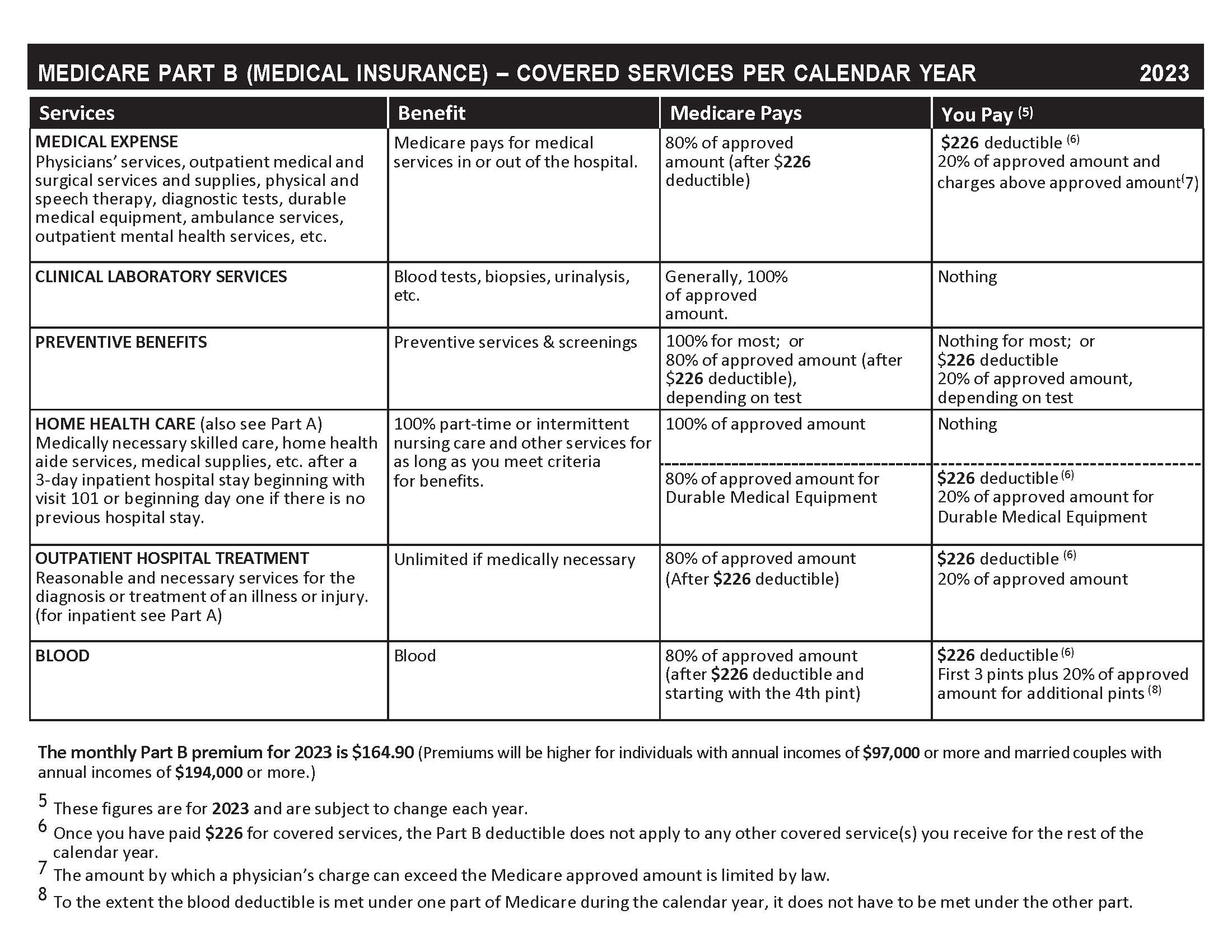 Medicare Supplement (Medigap Plans)
Nationally standardized insurance plans designed to fill in the “gaps” in 
     Medicare coverage (deductibles, copayments, coinsurance, etc.)
Plans are designated by letters (A, B, C, D, F, G, K, L, M, and N).
Plans C, F, and F-Prime are only available to individuals who were eligible for Medicare prior to January 1, 2020
All plans cover a basic group of benefits, with plans each covering a 
     different group of benefits
Coverage is the same from company to company, but premiums do vary
This presentation does not address how Medicare works with other 
      insurance coverage, such as EGHPs, COBRA, TriCare or VA benefits
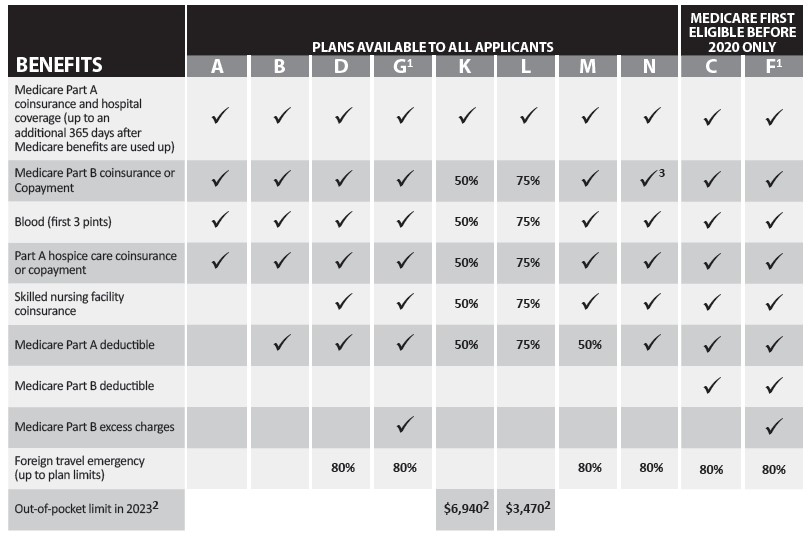 Medicare Prescription Drug Coverage – Part D
Anyone covered by Medicare Part A and/or Part B is eligible to 
     purchase a Medicare Prescription Drug (PDP)
PDPs are sold by private insurance companies that are contracted with 
     CMS, and require payment of monthly premiums
Each PDP covers a group of prescription medications (formulary).
Annual deductible may need to be satisfied
Copayments apply to prescription medications
Plans and formularies may change annually
Compare your Medicare PDP each year during the Medicare Open Enrollment Period (OEP)
When Can I Enroll into a Part D Plan?
During your seven-month Initial Enrollment Period (IEP)
During the annual Medicare Open Enrollment Period (OEP)
October 15th through December 7th each year
Coverage begins on January 1st 
May be able to join at other times
Annual Medicare Advantage Open Enrollment Period (MAOEP)
January 1st through March 31st each year
Special Enrollment Period (SEP)
You must qualify for an SEP (i.e., qualifying for Extra Help, move outside of the Plan’s service, etc.)
Part D Extra Help Program
Assistance is available for people with limited income and resources/assets
Eligibility is determined by the Social Security Administration
Can reduce or eliminate monthly premiums, reduce prescription drug 
   copayments, and provide a quarterly SEP to make a change to another    
   Plan
Quarterly changes are available only during the first three quarters of the calendar year: 
January 1st through March 31st
April 1st through June 30th
July 1st through September 30th
Your Medicare Coverage Choices
Medicare Advantage (MA) Plans - Part C
Health Plan options approved by Medicare
Another way to get your Medicare coverage
Still part of the Medicare Program
Offered by private companies who are contracted with CMS
Medicare pays the Plan an amount for each member’s care
May have to use network healthcare providers (doctors, hospitals etc.)  ALWAYS check with your healthcare providers regarding “Plan contracting”
Plans’ availability varies from county to county
There is an additional opportunity to change Medicare Advantage Plans each year
January 1st through March 31st (MAOEP)
When and How Can You Enroll into a Medicare Advantage Plan?
During your Initial Enrollment Period (IEP)
During the annual Medicare Open Enrollment Period (OEP) 
      October 15th through December 7th each year 
During the Medicare Advantage Open Enrollment Period (MAOEP)    
      January 1st through March 31st each year 
Based on a Special Enrollment Period (SEP), but you must qualify    
       (For example, moving to a different county or state, or qualifying for Extra Help, etc.)
Original Medicare vs. Medicare Advantage Plans
Differences between Medigap Plans and Medicare Advantage Plans
Medicaid and Medicare Savings Programs
Assistance is available for people with limited incomes and resources/assets
Eligibility is determined by the county Department of Social Services (DSS) in 
     which the person resides
In addition to full Medicaid, there are three Medicare Savings Programs (MSPs) 
     with different levels of assistance, for those who are eligible for Medicare:  QMB,   
     SLMB, and QI-1
For the Medicare Savings Programs, income determines the level of assistance
Assets/resource limits are the same for all three levels
Can reduce or eliminate monthly Part A and Part B premiums, deductibles, and 
     coinsurance amounts
Automatic eligibility for Extra Help for any level of Medicaid or MSP
Does Medicare Cover Preventive Care?
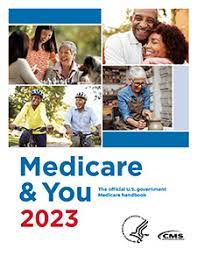 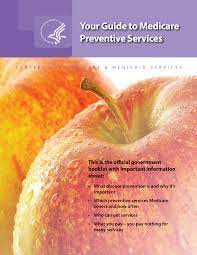 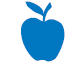 Inflation Reduction Act (IRA) and Medicare
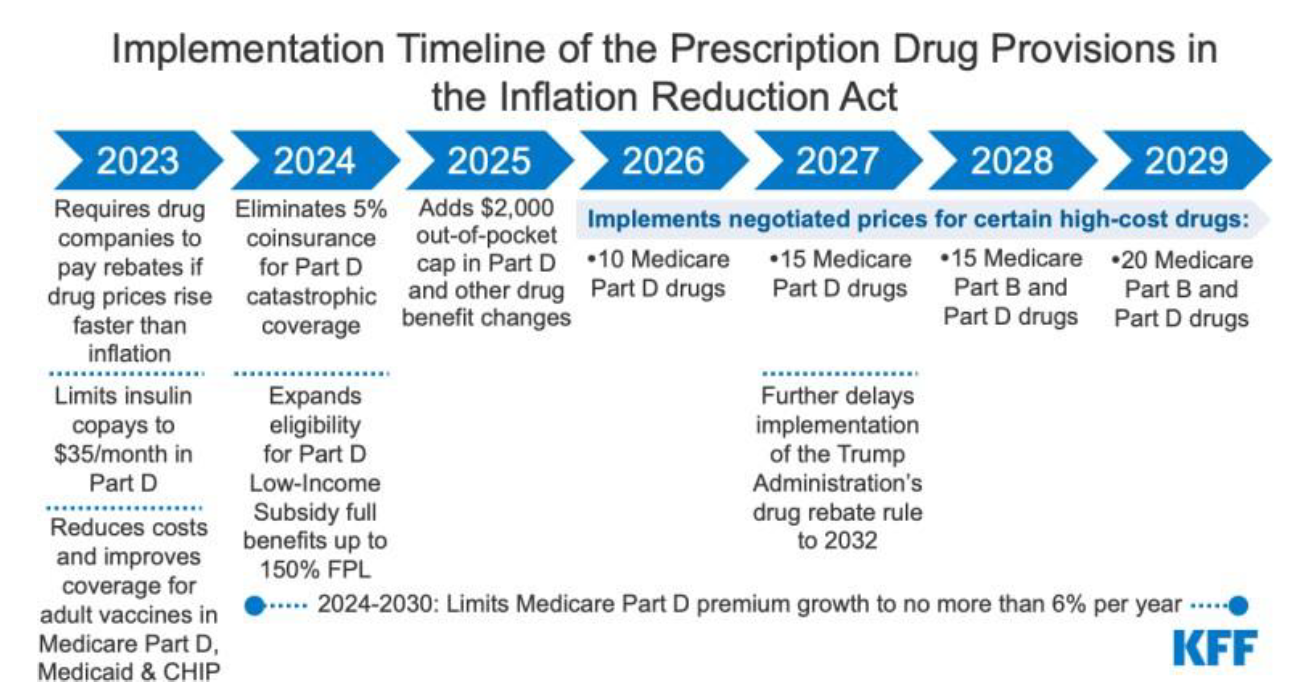 These provisions will be phased in over a seven-year period, beginning in 2023, and will be fully phased in in 2029
Inflation Reduction Act (IRA) and Medicare(effective 2023)
• Manufacturers of certain Part D drugs will be required to reimburse or rebate   
   Medicare if the price of that drug increases faster than the rate of Urban Consumer  
   Price Index (UCPI) inflation. Financial penalties would be levied for non-compliance
 
• Caps on insulin costs:  Monthly out-of-pocket cost sharing for insulin would be capped 
   at $35.00, per prescription. This applies to insulin covered by both Medicare Part D 
   and Part B.  The Part D provision will be effective January 1, 2023, and the Medicare 
   Part B provision will be effective July 1, 2023 
 
• Eliminates cost sharing for adult vaccines covered under Medicare Part D that are 
   recommended by the Advisory Committee on Immunization Practices (ACIP).  The 
   vaccine must be on the Part C or Part D Plan’s formulary in order to be covered
NC Senior Medicare Patrol (NCSMP) Program
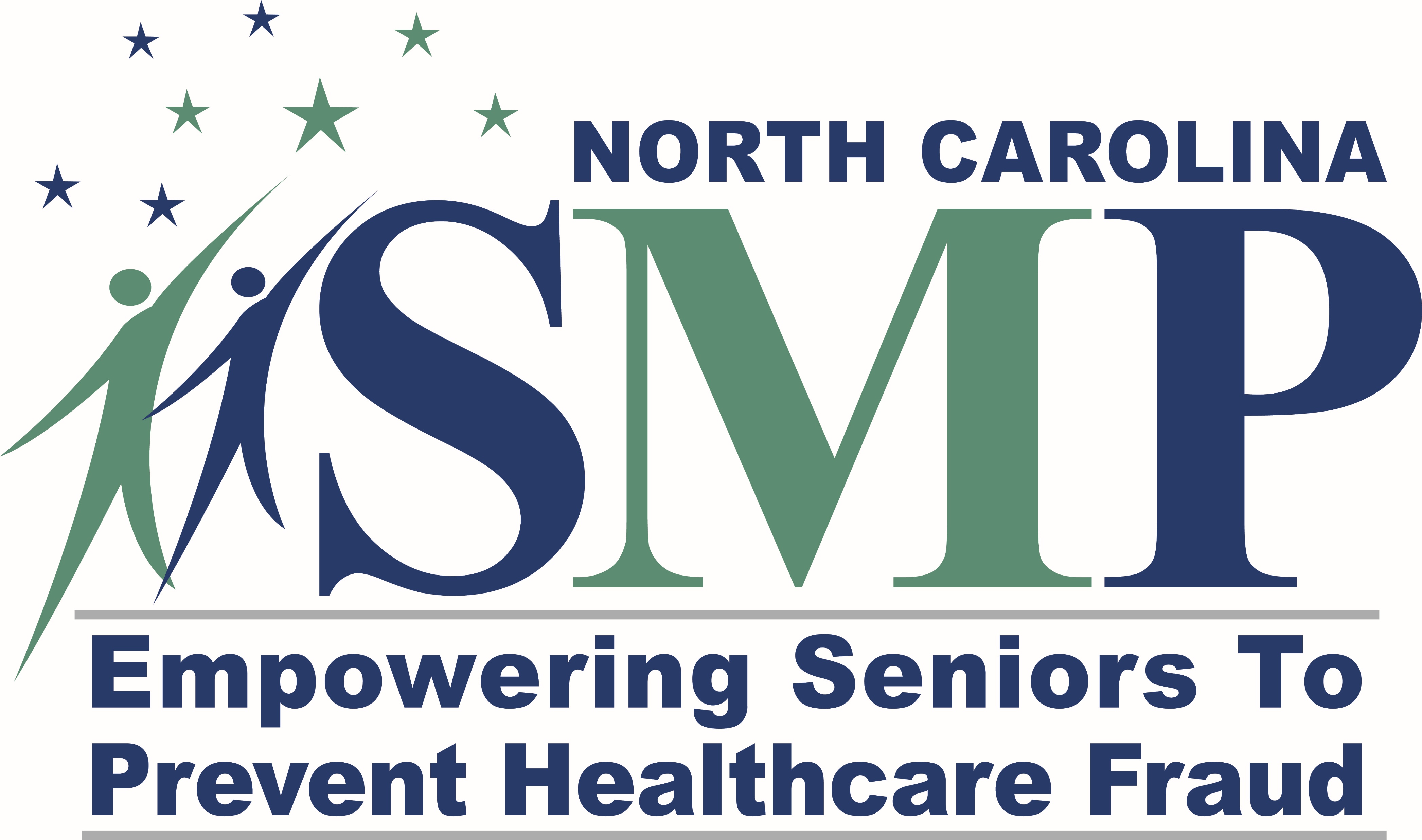 The goal of the NCSMP program is to empower all Medicare beneficiaries to prevent health care fraud, waste and abuse through education and outreach.  NCSMP Counselors are comprised of retired professionals, senior citizens and partnering human service agencies staff.  Their mission is to provide education about Medicare error(s), fraud, waste and abuse.

All SHIIP Counselors are cross trained to be NCSMP Counselors.  Their goal is to educate beneficiaries within their communities to PROTECT, DETECT and REPORT Medicare fraud, waste and abuse.
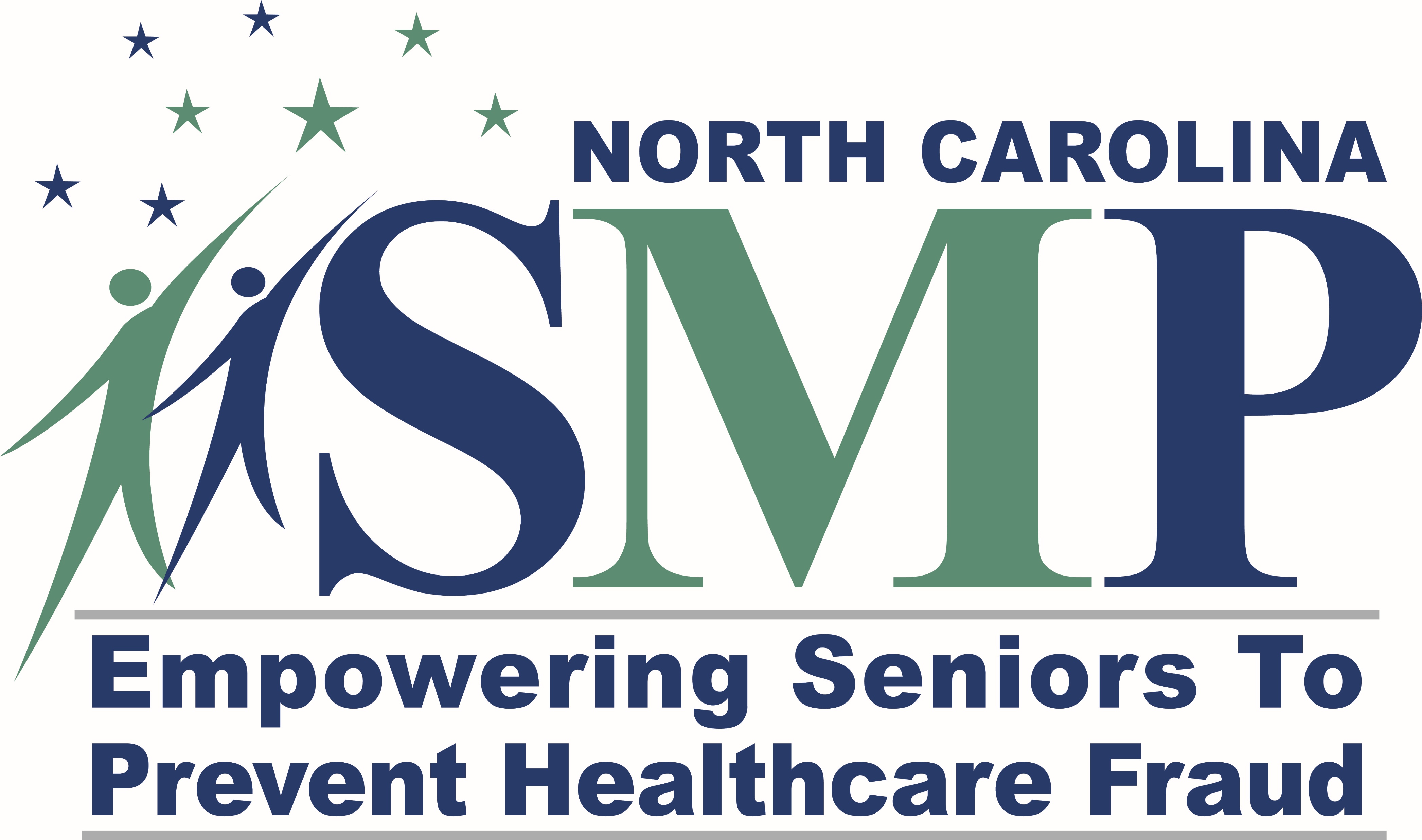 NC Senior Medicare Patrol (NCSMP) Program
$68 billion is lost each year to Medicare fraud nationally

 PROTECT yourself against Medicare fraud

DETECT potential Medicare fraud, errors and abuse

REPORT suspected Medicare fraud, errors and abuse 
to NCSMP at 855-408-1212
Medicare.gov
When you visit Medicare.gov, you will be able to:
Find information about Medicare health and drug Plans in your area,    
      including the costs related and the services provided
Find Medicare-participating doctors and/or other healthcare providers and suppliers
See the benefits and services covered by Medicare, including preventive services 
Find Medicare Appeals information and forms
Find information about the quality of care provided by Plans, nursing homes, 
      hospitals, doctors, home health agencies, dialysis facilities, hospice providers,    
      inpatient rehabilitation facilities and long-term care hospitals
Find additional resources, including important and helpful websites and phone 
      numbers
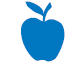 Medicare.gov Account
If you create a Medicare.gov account, you will be able to:
Add prescriptions and pharmacies to help you better compare health and 
     drug Plans in your area
Sign up to go paperless – receive your yearly “Medicare and You” handbook 
     and Medicare Summary Notices (MSNs) electronically
View your Original Medicare (Part A and Part B) claims as soon as they are 
     processed
Print a copy of your Original Medicare card
See a calendar of preventive services that you are eligible to receive under 
     Original Medicare (Part B)
Learn about your Medicare premiums and pay them online if you receive a 
     statement
Interested in Becoming a SHIIP Volunteer?
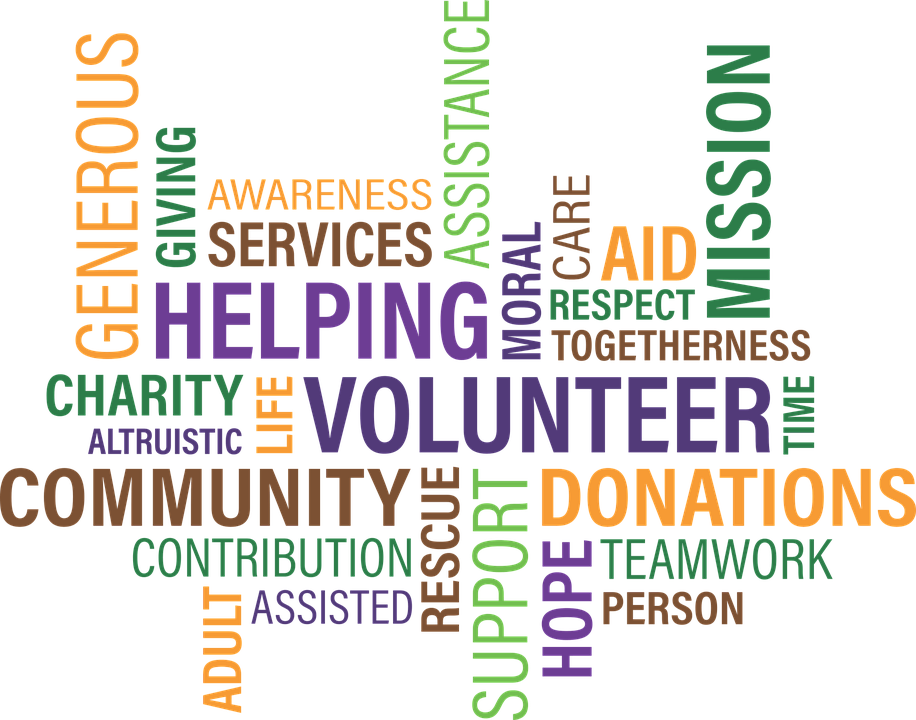 Contact your county’s SHIIP Coordinating Site
Where Can You Get Help?
Seniors’ Health Insurance Information Program (SHIIP) and 
   North Carolina Senior Medicare Patrol (NCSMP)
855-408-1212 (toll free)   Monday through Friday, 8 AM until 5 PM
www.ncshiip.com
Medicare
800-633-4227 (nationwide, toll free)  24 hours/day, 7 days/week
www.medicare.gov
Social Security Administration
800-772-1213 (nationwide, toll free)   Monday through Friday, 8 AM until 7 PM
www.ssa.gov
Where Can You Get Help?
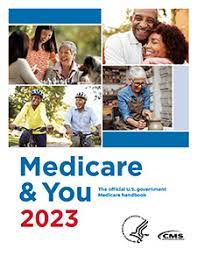 “Medicare and You” Handbook
Remember, this is the owner’s manual for people on Medicare!
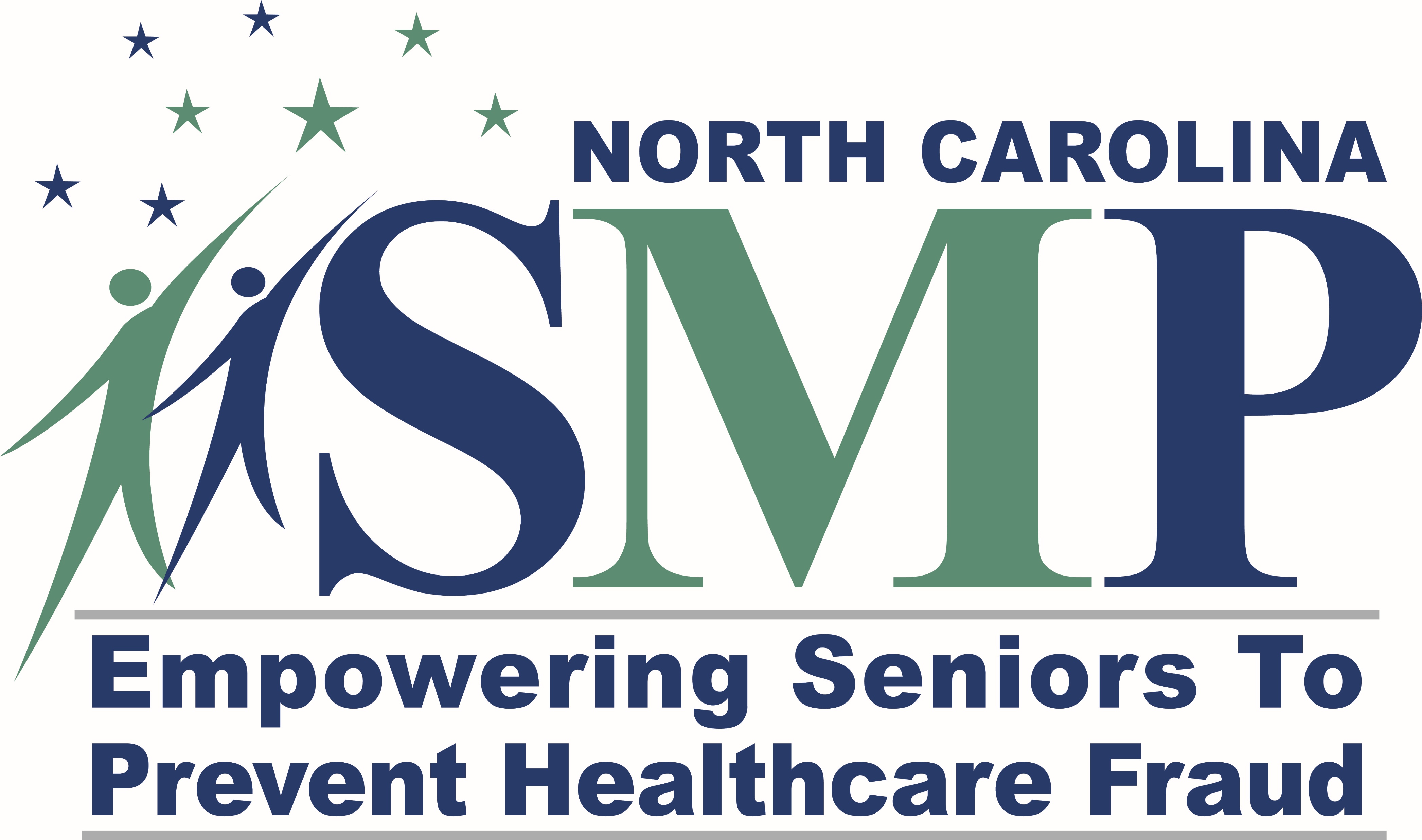 Questions?
Contact SHIIP and NCSMP 
855-408-1212
(Monday through Friday, 8:00 AM to 5:00 PM)
www.ncshiip.com
ncshiip@ncdoi.gov